1
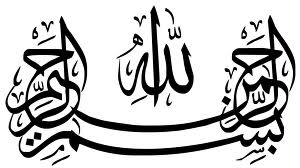 7 April 2020
سنة 3  محاسبة ومراجعة : تسييرمالي                       أ. د بوداح عبدالجليل
الجمهورية الجزائرية الديمقراطية الشعبيةوزارة التعليم العالي والبحث العلميجامعة أم الواقي–العربي بن مهيديكلية العلوم الاقتصادية والتجارة والتسييرقسم العلوم المالية والمحاسبة
2
سنة ثالثة محاسبة ومراجعة
مقياس: التسيير المالي
7 April 2020
سنة 3  محاسبة ومراجعة : تسييرمالي                       أ. د بوداح عبدالجليل
الفصل الثالث : دراسة التوازنات والنسب المالية
الفصل3: دراسة التوازنات والنسب المالية
تمهيد
1-3 دراسة التوازنات المالية
 2-3 دراسة النسب المالية
3
7 April 2020
سنة 3  محاسبة ومراجعة : تسييرمالي                       أ. د بوداح عبدالجليل
الفصل الثالث : دراسة التوازنات والنسب المالية
الفصل3: دراسة التوازنات والنسب المالية
تمهيد
قبل التطرق إلى دراسة مؤشرات التوازن المالي للمؤسسة الاقتصادية، والمتمثلة في رأس المال العامل، والنسب المالية يبدو من الأهمية بمكان التطرق إلى الدعائم التي تقوم على أساسها البنية المالية للمؤسسة والتي غالبا ماتهتم بدعامتين أساسيتين هما: الملاءة المالية، ومؤشر الأداء المالي والاقتصادي.
4
7 April 2020
سنة 3  محاسبة ومراجعة : تسييرمالي                       أ. د بوداح عبدالجليل
الفصل الثالث : دراسة التوازنات والنسب المالية
الملاءة المالية
تعرف الملاءة المالية عن قدرة المؤسسة الاقتصادية في تسوية جميع ديونها القصيرة، والمتوسطة، والطويلة. وهذا إلى جانب قدرتعا في توفير السيولة عند الحاجة والمرتبطة أساسا بالعمليات التشغيلية (الاستغلالية). وتبرز أهمية الملاءة من خلال المخاطر التي تواجه بها المؤسسة في إدارتها للأنشطة المختلفة. ومن مخاطر الملاءة: خسارة جزء من ممتلكات المؤسسة، التعرض للعسر المالي أو الإفلاس، وفقدان السيطرة على النشاط.
5
7 April 2020
سنة 3  محاسبة ومراجعة : تسييرمالي                       أ. د بوداح عبدالجليل
الفصل الثالث : دراسة التوازنات والنسب المالية
الأداء المالي والاقتصادي
إن الاهتمام بالأداء المالي والاقتصادي يدعو بالضرورة إلى الإجابة على التساؤل التالي ” هل الأداء المالي والاقتصادي غاية في حد ذاته أم قيد ؟ غاية في حد ذاته معناه أن المؤسسة تعمل على تعريفه وتصمم المعايير بكل حرية وتعمل على تحقيقها. من بين مؤشرات الأداء المصممة والمستهدفة معدل النمو، رقم الأعمال (المبيعات)، معدل المردودية المالية والاقتصادية المعبر عنها بالرفع المالي، والعائد على الأصول، والعائد على السهم. من جهة أخرى، فإن النظر إلى الأداء المالي كقيد مثل قيد الملاءة المالية معناه سعي المؤسسة إلى تجاوز مثل هذا القيد لتحقيق وبشكل دائم مبدأ التوازن المالي المستهدف.
6
7 April 2020
سنة 3  محاسبة ومراجعة : تسييرمالي                       أ. د بوداح عبدالجليل
الفصل الثالث : دراسة التوازنات والنسب المالية
7
1-3 دراسة التوازنات المالية
7 April 2020
سنة 3  محاسبة ومراجعة : تسييرمالي                       أ. د بوداح عبدالجليل
الفصل3 : دراسة التوازنات المالية
رأس المال العامل
لدراسة رأس المال العامل من جانب كيفية الحساب يتطلب الأمر تحديد واضح لشكل الميزانية المالية للمؤسسة الاقتصادية، والتي توضح قاعدة أساسية يتم العمل بها لتحقيق التوازن المالي المنشود وهي توجيه الموارد المالية طويلة الأجل (الأموال الخاصة والخصوم غير الجارية : الديون طويلة الأجل) نحو الاستخدامات في الأجل الطويل (الثبيتات: الاستثمارات طويلة الأجل). وأن ما تحققه عناصر الأصول الجارية (المتداولة) من سيولة يوجه نحو تسديد المستحقات من الخصوم الجارية (الديون قصيرة الأجل)، أو بعبارة أخرى استخدام الخصوم الجارية لتمويل الأصول الجارية.
8
7 April 2020
سنة 3  محاسبة ومراجعة : تسييرمالي                       أ. د بوداح عبدالجليل
الفصل3 : دراسة التوازنات المالية
تعريف رأس المال العامل
يعبررأس المال العامل عن المال الدوار الذي يستخدم لإعادة النشاطات العملياتية (الاستغلالية) والمرتبطة بدورة وطبيعة النشاط الإنتاجي أو الخدمي. 
ونظرا للأهمية التي يكتسبها مفهوم رأس المال العامل في الأدبيات المالية فقد وردت عنها عدة تعاريف مختلفة ومتنوعة يمكن حصرها في مايلي:
رأس المال العامل الإجمالي
 رأس المال العامل الصافي أو الدائم
 رأس المال العامل الخاص
 رأس المال العامل الخارجي.
9
7 April 2020
سنة 3  محاسبة ومراجعة : تسييرمالي                       أ. د بوداح عبدالجليل
الفصل3 : دراسة التوازنات المالية
تعريف رأس المال العامل
رأس المال العامل الإجمالي
يعبرعن رأس المال العامل الإجمالي بمسميات أخرى مثل رم ع الكليأو ر م ع الاقتصادي. وبغض النظر عن التسمية في هذا المقام يتم حساب رأس المال العامل الإجمالي وفق المعادلة التالية:
رأس المال العامل الإجمالي = ∑ الأصول المتداولة (الجارية)
10
7 April 2020
سنة 3  محاسبة ومراجعة : تسييرمالي                       أ. د بوداح عبدالجليل
الفصل3 : دراسة التوازنات المالية
تعريف رأس المال العامل
رأس المال العامل الصافي أو الدائم

يعبر رأس المال العامل الصافي أو الدائم عن الفرق بين الأموال الدائمة (رؤوس الأموال الخاصة + الخصوم غير الجارية) والأصول الثابتة الصافية (التثبيتات الصافية)، وهذا مايسمى برأس المال العامل الصافي من أعلى الميزانية. 
أما حساب رأس المال العامل من أسفل الميزانية فيكون من نتيجة الفرق بين الأصول المتداولة (الجارية) والديون قصيرة الأجل (الخصوم الجارية). 
أما ر م ع من أعلى الميزانية فيعبر عن مدى قدرة الشركة في تمويل استثماراتها في الأجل الطويل من الأموال الدائمة. بينما ر م ع من أسفل الميزانية فمعناه قدرة الشركة على تحويل عناصر الأصول الجارية إلى سيولة لأجل تغطية التزاماتها في الأجل القصير من الديون قصيرة الأجل أي من الخصوم الجارية.
11
7 April 2020
سنة 3  محاسبة ومراجعة : تسييرمالي                       أ. د بوداح عبدالجليل
الفصل3 : دراسة التوازنات المالية
تعريف رأس المال العامل
رأس المال العامل الصافي أو الدائم FRN
ويمكن التعبير عن رأس المال العامل الصافي أو الدائم من خلال الشكل الموضح أدناه


                                                                                                                                                                             
                                                          FRN
12
7 April 2020
سنة 3  محاسبة ومراجعة : تسييرمالي                       أ. د بوداح عبدالجليل
الفصل3 : دراسة التوازنات المالية
تعريف رأس المال العامل
رأس المال العامل الخاص
يعبر عن هذا المفهوم بالمعادلة التالية:



أو بعبارة أخرى
13
7 April 2020
سنة 3  محاسبة ومراجعة : تسييرمالي                       أ. د بوداح عبدالجليل
الفصل3 : دراسة التوازنات المالية
تعريف رأس المال العامل
رأس المال العامل االخارجي
يعبر عن هذا المفهوم بالمعادلة التالية:



أو بعبارة أخرى
14
7 April 2020
سنة 3  محاسبة ومراجعة : تسييرمالي                       أ. د بوداح عبدالجليل
الفصل3 : دراسة التوازنات المالية
الدلالة المالية لرأس المال العامل الصافي
من خلال حساب رأس المال العامل الصافي من أسفل الميزانية يمكن تصور الوضعيات المالية المختلفة المعبرة عن التوازنات المالية كما يلي:

AC = DCT            FRN=0                
 AC >DCT            FRN>0                
  AC <DCT            FRN<0                     

في حالة FRN>0 معناه أن السيولة المحصلة من الأصول المتداولة (الأصول الجارية) بإمكانها تغطية مستحقات الديون في الأجل القصير (الخصوم الجارية). أما عند FRN<0 فمعنى ذلك أن الديون قصيرة الأجل تفوق السيولة المحصلة من الأصول المتداولة. أخيرا فإن صفرية رأس المال العامل تعني تساوي سيولة الأصول المتداولة بمستحقات الديون قصيرة الأجل ، وناذرا ماتحدث مثل هذه الحالة من الناحية العملية.
15
7 April 2020
سنة 3  محاسبة ومراجعة : تسييرمالي                       أ. د بوداح عبدالجليل
الفصل3 : دراسة التوازنات المالية
حالات خاصة في إدارة رأس المال العامل الصافي وتحقيق التوازن المالي
تحقيق مستوى التوازن المالي من خلال حساب رأس المال العامل الصافي يكون عندما رأس المال العامل موجب FRN>0 ، لكن هناك حالات يكون فيها FRN<0 ومع ذلك يتحقق التوزان المالي المطلوب، والعكس من هذا قد يكون FRN>0 ولكن لا يوجد توازن مالي وهذا بسبب دوران الأصول المتداولة مقارنة بالديون قصيرة الأجل. 

حالة دوران الأصول المتداولة (الجارية) بوتيرة أسرع من الديون قصيرة الأجل (الخصوم الجارية). 
 حالة دوران الأصول المتداولة (الجارية) بوتيرة أقل سرعة من الديون قصيرة الأجل (الخصوم الجارية).
16
7 April 2020
سنة 3  محاسبة ومراجعة : تسييرمالي                       أ. د بوداح عبدالجليل
الفصل3 : دراسة التوازنات المالية
حالة دوران الأصول المتداولة (الجارية) بوتيرة أسرع من الديون قصيرة الأجل (الخصوم الجارية). 
قد تسمح هذه الحالة بتحقيق توازن مالي حتى ولوكان رأس المال العامل الصافي سلبي قليلا ، أي  FRN < 0.
 حالة دوران الأصول المتداولة (الجارية) بوتيرة أقل سرعة من الديون قصيرة الأجل (الخصوم الجارية).
قد لاتسمح هذه الحالة بتحقيق توازن مالي حتى ولوكان رأس المال العامل الصافي موجبا قليلا ، أي  FRN > 0.
17
7 April 2020
سنة 3  محاسبة ومراجعة : تسييرمالي                       أ. د بوداح عبدالجليل
الفصل3 : دراسة التوازنات المالية
الاحتياج إلى رأس المال العامل
يحسب الاحتياج إلى رأس المال العامل بطريقتين مختلفتين هما :
 الطريقة الأولى :  الفرق بين رأس المال العامل الصافي وبين النقدية.
 الطريقة الثانية : الفرق بين استخدامات الدورة وموارد الدورة.

الطريقة الأولى : BFR= FRN – Tresorerie (الاحتياج إلى رأس المال العامل)
الطريقة الثانية : BFR = EC – RC
BFR = Emplois Cycliques – Ressources Cycliques
18
7 April 2020
سنة 3  محاسبة ومراجعة : تسييرمالي                       أ. د بوداح عبدالجليل
الفصل3 : دراسة التوازنات المالية
الاحتياج إلى رأس المال العامل
الطريقة الأولى : BFR= FRN – T (الاحتياج إلى رأس المال العامل)
في هذه الحالة يتم حساب رأس المال العامل الصافي بطريقتين مختلفتين ، من أعلى الميزانية ومن أسفل الميزانية. والتأكد حينها من صحة النتيجة التي يجب أن تكون واحدة. بعدها يتم حساب النقدية التي تكون محصلة الفرق بين نقدية الأصول ونقدية الخصوم. 
ويكون الاحتياج إلى رأس المال العامل موجب عندما يكون رأس المال العامل الصافي أكبر من النقدية، ما يدل على أن المنشأة في حالة نشاط متزايد على مستوى الاستغلال يعبر عنه بزيادة المخزون من المواد والمنتجات وزيادة المبيعات وخاصة الآجلة (الأصول الجارية) ، وانخفاض في الديون قصيرة الأجل (الخصوم الجارية). ويمكن تفسير حالة BFR موجبة في ظل وجود تمويل مستقر من مصدر الأموال الدائمة ( يقصد بالأموال الدائمة : رؤوس الأموال الخاصة + الديون من الخصوم الثابتة).
19
7 April 2020
سنة 3  محاسبة ومراجعة : تسييرمالي                       أ. د بوداح عبدالجليل
الفصل3 : دراسة التوازنات المالية
الاحتياج إلى رأس المال العامل
الطريقة الأولى : BFR= FRN – T (الاحتياج إلى رأس المال العامل)
ويكون الاحتياج إلى رأس المال العامل سالب عندما يكون رأس المال العامل الصافي أقل من النقدية، ما يدل على أن المنشأة في حالة فتور وتراجع على مستوى الاستغلال يعبر عنه بانخفاض في  المخزون من المواد والمنتجات وتراجع في المبيعات (الأصول الجارية) ، وانخفاض في الديون قصيرة الأجل (الخصوم الجارية) . ويمكن تفسير حالة BFR سالبة في ظل وجود تمويل في شكل سلفيات مصرفية ترفع من قيمة خزينة الخصوم السلبية.
20
7 April 2020
سنة 3  محاسبة ومراجعة : تسييرمالي                       أ. د بوداح عبدالجليل
الفصل3 : دراسة التوازنات المالية
21
الاحتياج إلى رأس المال العامل
الطريقة الثانية : BFR = EC – RC في مثل هذه الحالة يتم استخدام أسفل الميزانية أي الأصول الجارية في مقابل الخصوم الجارية، حيث يتم استثناء النقدية من عملية الحساب لتصبح استخدامات الدورة كل الأصول الجارية ماعدا النقدية، وموارد الدورة كل الخصوم الجارية باستثناء خصوم النقدية التي تدرج ضمنها السلفيات المصرفية.
7 April 2020
سنة 3  محاسبة ومراجعة : تسييرمالي                       أ. د بوداح عبدالجليل
الفصل3 : دراسة النسب المالية
22
2-3النسب المالية
7 April 2020
سنة 3  محاسبة ومراجعة : تسييرمالي                       أ. د بوداح عبدالجليل
الفصل الثالث: دراسة النسب المالية
ما المقصود بتحليل النسب المالية؟
هي قراءة وترجمه القوائم المالية ثم تحليلها بغرض معرفة المركز المالي للمنشأة ومستوى النقدية وربحيتها.

هذا ويعتمد تحليل النسب المالية على المعلومات المتضمنة في الميزانية المحاسبية للشركة  و قائمة دخلها (جدول حساب النتائج)
7 April 2020
النسب المالية                                  الأستاذ الدكتور  بوداح عبدالجليل
معايير الحكم على النسب المالية
24
متوسط الصناعة
الشركات المنافسة و المشابهة
السنوات السابقة (تحليل تاريخي)
التوقعات المستقبلية
7 April 2020
النسب المالية                                  الأستاذ الدكتور  بوداح عبدالجليل
الأنواع الأساسية للنسب المالية
25
نسب الربحية
نسب التقويم
نسب السيولة
نسب النشاط
نسب المديونية
7 April 2020
النسب المالية                                  الأستاذ الدكتور  بوداح عبدالجليل
مثال عملي
يوضخ الجدولان التاليان الميزانية الختامية و جدول حساب النتائج لشركة الروابي من السنة n ، بالإضافة إلى بعض المعلومات الأخرى ذات العلاقة و المتمثلة في:
مخزون أول المدة 62000 دج، عدد الأسهم المصدرة 6000 سهم بقيمة إسمية تساوي 10 دج، قامت الشركة بتوزيع 20000 دج على حملة الأسهم من صافي أرباحها البالغة 51500 دج . بلغ سعر السهم في نهاية السنة n 20دج . تدفع الشركة ضرائب على الأرباح بمعدل  50% . تسدد الشركة 20000  دج سنويا لتسديد مستحقات سندات الدين و القروض طويلة الأجل
26
7 April 2020
النسب المالية                                  الأستاذ الدكتور  بوداح عبدالجليل
الميزانية الختامية
27
7 April 2020
النسب المالية                                  الأستاذ الدكتور  بوداح عبدالجليل
جدول الدخل (حساب النتائج)
28
7 April 2020
النسب المالية                                  الأستاذ الدكتور  بوداح عبدالجليل
نسب السيولة
تستخدم نسب السيولة من أجل تقويم قدرة المنشأة على الوفاء بالتزاماتها قصيرة الأجل:
 (أ) نسبة السيولة العامة
يمكن التعبير عنها:
الأصول المتداولة / الديون قصيرة الأجل
= 163000/67000
=2.4 مرة
29
7 April 2020
النسب المالية                                  الأستاذ الدكتور  بوداح عبدالجليل
(ب) نسبة السيولة السريعة
(الأصول المتداولة – المخزون) / الديون ق ج
= (163000-75000)/67000
= 1.3 مرة

(جـ) نسبة النقدية
(النقدية + الاستثمارات المؤقتة )/ الديون ق ج
=(7000+21000)/67000
= 0.41 مرة
30
7 April 2020
النسب المالية                                  الأستاذ الدكتور  بوداح عبدالجليل
نسب النشاط
تهتم نسب النشاط (التشغيل) بتحليل مقدرة المنشأة على استخدام الموارد المتاحة لديها من أجل توليد المبيعات.وأهم هذه النسب هي:
 (أ) معدل دوران الأصول المتداولة
تعكس هذه النسبة كفاءة المنشأة في إدارة الأصول المتداولة والحصول على المبيعات, وتحسب بالمعادلة التالية:



من المثال يتضح أن:
 

 
وهذا يعنى أن كل 1 دج مستثمر في الأصول المتداولة حقق مبيعات قيمتها 3.24 دج في عام 2013. فإذا علمنا أن متوسط الصناعة = 2.8مرة، فإننا نستنتج أن الشركة في وضع أفضل؛ لأنه كلما كان المعدل مرتفعا، كلما دل ذلك على كفاءة الإدارة، أو قد يرجع إلى صغر حجم الاستثمار في أحد الأصول المتداولة.
31
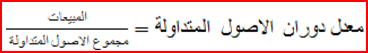 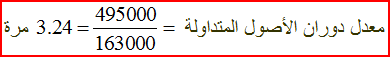 7 April 2020
النسب المالية                                  الأستاذ الدكتور  بوداح عبدالجليل
(ب) معدل الذمم المدينة (المدينون)
تقارن هذه النسبة بين حجم المبيعات وحجم الذمم المدينة والتي لم يتم تحصيلها من العملاء بعد, وعادة  ما يعبر عنها بالمعادلة التالية :


فإذا كان المعدل منخفضا فهذا يدل على أن الشركة تواجه مشكلة في تحصيل الذمم المدينة (المدينون), وبالتالي فإن هذا يزيد من رصيد هذه الحسابات. وقد تنتج الزيادة في رصيد الذمم المدينة من السياسة الائتمانية المتساهلة التي تنتهجها الشركة.
أما إذا كانت الشركة تتبع سياسة ائتمانية متشددة؛ فإن رصيد الذمم المدينة سوف يكون منخفضاً؛ وبالتالي فإن معدل دوران الذمم المدينة سوف يكون عاليا. ومن المثال يتضح أن:


فإذا علمنا أن متوسط الصناعة = 8.5مرة، فإننا نصل إلى أن نسبة المنشأة أقل من متوسط الصناعة. وهذه الأرقام تعني أن المنشاة لديها القدرة فى تحصيل ديونها وتدويرها بما معدله (8.25) مرة فى العام الواحد. وهذا أقل من القدرة التي لدى المنشآت الأخرى العاملة فى نفس القطاع.
32
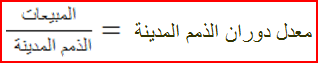 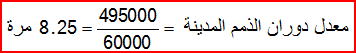 7 April 2020
النسب المالية                                  الأستاذ الدكتور  بوداح عبدالجليل
(ج)  متوسط فترة التحصيل
تعبر هذه النسبة عن معدل سرعة تحصيل الذمم المدينة, فهي تقارن  بين رصيد الذمم المدينة والمبيعات اليومية المطلوبة للمحافظة على هذا الرصيد؛ وبالتالي فهي مرتبطة بالنسبة السابقة وعادة تحسب بالمعادلة التالية:




إن متوسط فترة التحصيل  لشركة الروابي في عام 2013
فإذا علمنا أن متوسط الصناعة = 40يوماً؛ فإننا نرى أن متوسط فترة التحصيل للشركة أكبر وذلك يعني أن الشركة تستغرق فترة أطول من متوسط الصناعة في تحصيل ديونها.  
(1) إذا لم توضح المبيعات الآجلة منفصلة فإننا نأخذ جميع المبيعات الواردة في قائمة الدخل على أنها مبيعات آجلة.
33
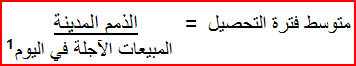 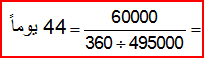 7 April 2020
النسب المالية                                  الأستاذ الدكتور  بوداح عبدالجليل
(د) معدل دوران المخزون
يعكس هذا المعدل كفاءة المنشأة وفعاليتها في إدارة المخزون, وتنعكس هذه الفعالية على عدد مرات تحويل المخزون إلى مبيعات. 
يتم تحديد معدل دوران المخزون بالمعادلة التالية:


متوسط المخزون= (مخزون أول المدة + مخزون آخر المدة) ÷ 2
فإذا كان مخزون أول المدة = 62000 دج فمن المثال السابق وبتطبيق المعادلة (أ) نجد أن معدل دوران المخزون لشركة الروابي وهو:

                                                     

وتعني هذه النتيجة أن كل 1 دج مستثمر في المخزون في شركة الروابي ينتج عنه مبيعات قيمتها 3.3 دج، وبمعنى آخر فإن الشركة استطاعت تحويل مخزونها إلي مبيعات خلال العام بمعدل 3.3 مرة.
34
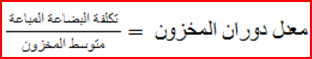 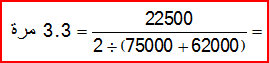 7 April 2020
النسب المالية                                  الأستاذ الدكتور  بوداح عبدالجليل
(هـ) معدل دوران الأصول الثابتة  
يقيس هذا المعدل كفاءة الشركة في استخدام الأصول الثابتة في الإنتاج ويعبر عنه بالمعادلة التالية:

 

والقاعدة هي أنه إذا كان معدل دوران الأصول الثابتة مرتفعا؛ فإن ذلك يدل على كفاءة الشركة في إدارة الأصول الثابتة, أو قد يرجع السبب إلى صغر حجم الاستثمار في هذه الأصول. أما انخفاض معدل دوران الأصول الثابتة, فقد يكون بسبب عدم مقدرة الشركة على الاستفادة المثلى من الأصول الثابتة أو بسبب وجود طاقة معطّلة ضمن هذه الأصول. في هذه الحالة يجب على الشركة أن تعمل على التخلص من جزء من الأصول عن طريق البيع أو الإيجار والاستفادة من الإيرادات في تغطية الخصوم أو زيادة الاستثمار في الأصول الثابتة. ويتضح من المثال موضوع الدراسة أن:


متوسط الصناعة = 2.1 مرة.
وعند مقارنة نسبة شركة الروابي مع متوسط الصناعة نجد أن كل 1 دج مستثمر من قبل الشركة في الأصول الثابتة ينتج عنه مبيعات مقدارها 1.62 دج وهذه أقل من متوسط الصناعة، ووضع الشركة هنا غير جيد وعلى الشركة البحث عن الأسباب التي أدت إلى انخفاض معدل دوران الأصول الثابتة.
35
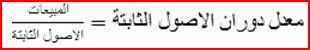 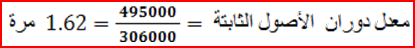 7 April 2020
النسب المالية                                  الأستاذ الدكتور  بوداح عبدالجليل
(و) معدل دوران مجموع الأصول 
تعبر هذه النسبة عن كفاءة المنشأة في استخدام الأصول المتاحة لها (ثابتة + متداولة) في زيادة المبيعات ومن ثم تحقيق الأرباح. وتفترض هذه النسبة وجود نوع من التوازن بين المبيعات والأصول. ويمكن النظر إلى هذه النسبة على أنها مؤشر لقياس حجم الاستثمار المطلوب في الأصول من أجل توليد ريال واحد في شكل مبيعات. ويمكن التعبير عن هذا المعدل بالمعادلة التالية:
 


إن المعدل المنخفض يدل على أن الشركة لا تنتج مبيعات كافية, وقد يكون سبب ذلك هو وجود طاقة معطلة أو سوء فى السياسات التسويقية، وعلى إدارة الشركة اتخاذ السياسات الكفيلة بتحسين المعدل إما عن طريق زيادة حجم المبيعات أو تقليص حجم الاستثمار في الأصول. أما المعدل المرتفع فإنه يدل على كفاءة استخدام الأصول, من مثالنا الحالي يتضح أن:

 

فإذا علمنا أن متوسط الصناعة = 1.8مرة؛ فهذا يعني أن كل دج مستثمر في الأصول في شركة الروابي ينتج مبيعات مقدارها 1.06دج وهو أقل من متوسط الصناعة وهو وضع غير جيد بالنسبة للشركة.
36
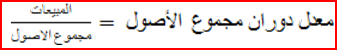 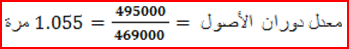 7 April 2020
النسب المالية                                  الأستاذ الدكتور  بوداح عبدالجليل
نسب المديونية أو الاقتراض
37
تقيس مجموعة نسب المديونية درجة اعتماد المنشأة على الديون في تمويل استثماراتها، وكذلك  قدرة المنشأة على الوفاء بالتزاماتها قصيرة الأجل؛ الناتجة من استخدام الديون (كالفوائد وأقساط القروض).
7 April 2020
النسب المالية                                  الأستاذ الدكتور  بوداح عبدالجليل
(أ) نسبة مجموع الديون إلى مجموع الأصول
تعبر هذه النسبة عن مدى استخدام الشركة للديون في تمويل أصولها وتحسب عن طريق المعادلة التالية:
 


ومجموع الديون تشمل الديون قصيرة وطويلة الأجل. وكلما كانت النسبة عالية فإن الشركة سوف تواجه صعوبات شديدة عند الحاجة إلى ديون إضافية لتمويل استثماراتها, ولن يكون في استطاعتها الحصول على هذه الأموال إلا بفوائد عالية وشروط قاسية. أما إذا كانت النسبة منخفضة؛ فإن ذلك يدل على أن الشركة لم تستفد من التكلفة المنخفضة المرتبطة باستخدام الديون في التمويل. ومن المثال يتضح أن نسبة الديون إلى مجموع الأصول بالنسبة لشركة الروابي هي:


فإذا علمنا أن متوسط الصناعة = 42%؛ فسوف يتضح من هذه المعادلة أن نسبة المديونية بالنسبة للشركة أعلى من متوسط الصناعة وهذا يشير إلى أن الأموال التي حصلت عليها الشركة من الغير تمثل 46% من مجموع الأموال المستثمرة في الأصول. وبالرغم من أن الشركة حاولت الاستفادة من ميزة الدين في التمويل إلا أن ارتفاع نسبة المديونية قد يعرضها لبعض المخاطر في حالة محاولتها الحصول على تمويل إضافي.
38
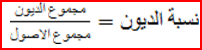 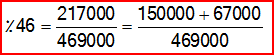 7 April 2020
النسب المالية                                  الأستاذ الدكتور  بوداح عبدالجليل
(ب) نسبة الديون إلى حقوق الملكية
وتقيس هذه النسبة استخدام أموال الغير في تمويل استثمارات الشركة. وتشمل حقوق الملكية, ورأس المال (أسهم ممتازة + أسهم عادية), والاحتياطات الرأسمالية والإيرادية، والأرباح المحتجزة، ويعبر عنها بالمعادلة التالية:


ومن المثال يتضح أن نسبة الديون إلى حقوق الملكية بالنسبة لشركة الروابي:


فإذا علمنا أن متوسط الصناعة = 75%؛ فإن هذه الأرقام تعني أن الشركة تعتمد على الديون كثيرا مقارنة بحقوق الملكية وبمتوسط  الصناعة.
39
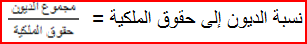 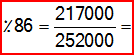 7 April 2020
النسب المالية                                  الأستاذ الدكتور  بوداح عبدالجليل
(ج) نسبة الديون طويلة الأجل
تقيس هذه النسبة مدى استخدام المنشأة للديون طويلة الأجل ضمن مصادر هيكل رأس المال والذي يشمل الديون طويلة الأجل والأسهم الممتازة والأسهم العادية والأرباح المحتجزة والاحتياطات. وتحسب هذه النسبة بالمعادلة التالية:
                                    
ومن المثال نجد أن نسبة الديون طويلة الأجل                                      

فإذا علمنا أن متوسط الصناعة  = 33%, فإن نسبة شركة الروابي توضح أن الديون طويلة الأجل تمثل 37% من مجموع رأس المال وهى نسبة أعلى من متوسط الصناعة. ويتضح من النسب الثلاثة السابقة أن اعتماد شركة الروابي على الديون أعلى من متوسط الصناعة وهذا أمر غير مرغوب فيه في معظم الحالات؛ لأنه قد يؤثر سلبا على القدرة الإقتراضية للشركة، وكذلك قيمتها السوقية.
40
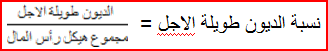 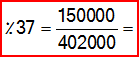 7 April 2020
النسب المالية                                  الأستاذ الدكتور  بوداح عبدالجليل
نسب الربحية
41
تعني نسب الربحية دراسة الجوانب المتعلقة بفعالية المنشأة في استغلال الموارد المتاحة وتوليد الأرباح. وتسعى نسب الربحية تحديدا إلى الإجابة على السؤالين التاليين: 
الأول: ما هي الأرباح المحققة عن كل 1دج مبيعات؟ 
الثاني: ما هي الأرباح المحققة عن كل 1 دج مستثمر في الأصول التي تستخدمها المنشأة؟
7 April 2020
النسب المالية                                  الأستاذ الدكتور  بوداح عبدالجليل
42
ومن هذا المنطلق يمكن تقسيم نسب الربحية إلى مجموعتين: الأولى هي نسب الأرباح المتعلقة بالمبيعات وتركز على الأرباح وعلاقتها بالمبيعات وتستخدم نسب هذه المجموعة في تقويم مقدرة الشركة في الرقابة على المصروفات المتعلقة بالمبيعات وتقيس الربح الذي تحققه الشركة عن كل دج مبيعات. ومن أهم النسب المستخدمة لتحقيق هذا الغرض هامش مجمل الربح، وهامش ربح العمليات، وهامش صافى الربح.
7 April 2020
النسب المالية                                  الأستاذ الدكتور  بوداح عبدالجليل
43
أما المجموعة الثانية فهي نسب الربحية المتعلقة بحجم الاستثمار. وتقيس نسب هذه المجموعة أرباح المنشأة مقارنة مع حجم الاستثمار الذي توظفه المنشأة لتوليد هذه الأرباح. ومن أهم نسب هذه المجموعة القوة الإيرادية، ومعدل العائد على الاستثمار، والعائد على حقوق الملكية، ومعدل العائد على رأس المال، ومعدل العائد على المتاجرة بالملكية.
7 April 2020
النسب المالية                                  الأستاذ الدكتور  بوداح عبدالجليل
(أ) نسبة هامش مجمل الربح
تقيس هذه النسبة مقدرة المنشأة في الرقابة على التكاليف المرتبطة بالمبيعات, ويعبر عن هذه النسبة بالمعادلة التالية:

إن الهامش في هذه الحالة يعكس الإضافة التي تحققها المنشأة بعد تغطية تكلفة البضاعة المباعة. وكلما كانت النسبة عالية فإن ذلك يدل على سلامة أداء المنشأة في تحقيق الأرباح الإجمالية. وفي المثال الذي بين أيدينا يتضح أن هامش مجمل الربح
                                 

ويتضح من هذه النسبة أن المنشأة تحصل على 0.545 دج عن كل واحد دج مبيعات وذلك فى  شكل ربح إجمالي وهو أقل من متوسط الصناعة الذي يبلغ 56%.
44
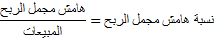 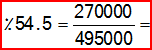 7 April 2020
النسب المالية                                  الأستاذ الدكتور  بوداح عبدالجليل
(ب) نسبة هامش ربح العمليات
تعبر هذه النسبة عن فعالية التشغيل التي تتمتع بها المنشأة ومقدرتها في الرقابة على تكلفة البضاعة المباعة والمصاريف الإدارية والبيعية وتقاس بالمعادلة التالية :
 

ويتضح من المثال أن نسبةهامش ربح العمليات:

ويلاحظ هنا أن هامش صافي ربح العمليات قليل جدا مقارنة بهامش الربح الإجمالي، كما أنه أقل من متوسط الصناعة البالغ 27%. وقد يعود السبب هنا إلى ارتفاع مصاريف التشغيل وعدم فعالية الرقابة على النفقات والمصروفات الإدارية والبيعية.
45
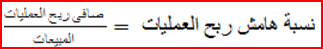 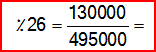 7 April 2020
النسب المالية                                  الأستاذ الدكتور  بوداح عبدالجليل
(ج) هامش صافي الربح
تقاس هذه النسبة بالمعادلة التالية :

وتهدف النسبة إلى معرفة صافي الربح عن كل ريال مبيعات تحققه المنشأة بعد خصم المصاريف والنفقات المتعلقة بالإنتاج والبيع والتمويل والضرائب. ومن مثالنا يتضح أن هامش هامش صافي الربح     




فإذا علمنا أن متوسط الصناعة = 8% يتضح لنا أن هامش صافي الربح للمنشأة أعلى من متوسط الصناعة وأن كل 1 دج مبيعات في عام 2013 يحقق أرباحا صافية مقدارها 0,112 دج . وقد يعزى السبب في ارتفاع هامش صافي الربح إلى انخفاض الفوائد والضرائب التي تدفعها المنشأة.
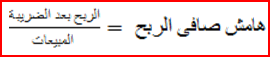 46
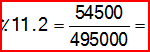 7 April 2020
النسب المالية                                  الأستاذ الدكتور  بوداح عبدالجليل
(د) القوة الإيرادية
تعبر هذه النسبة عن معدل العائد الذي تحصل عليه المنشأة من الأصول المشاركة في العمليات وتحسب بالمعادلة التالية :


تضم الأصول المشاركة في العمليات جميع الأصول مع استبعاد الأصول غير الملموسة كالشهرة, والأصول المؤجرة للغير، والأصول التي تمثل استثمارات فرعية لا ترتبط بعمليات المنشأة كالاستثمار في الأوراق المالية. كما يستبعد من الدخل أرباح الأوراق المالية وفوائد القروض. ويأتي الخصم لعدة اعتبارات، منها التعرف على العائد على الأصول الحقيقية وصعوبة قياس الأصول غير الملموسة، وكذلك حياتها الاقتصادية. ومن المثال نجد أن نسبة القوة الإيرادية لشركة الروابي بعد استبعاد الأوراق المالية من مجموع الأصول هي:


وهي أقل من متوسط الصناعة التي تبلغ 30%.
47
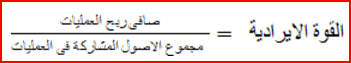 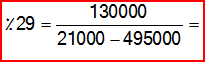 7 April 2020
النسب المالية                                  الأستاذ الدكتور  بوداح عبدالجليل
(هـ) العائد على الاستثمار
يعكس هذا العائد صافي العائد على استثمارات المنشأة, وبالتالي فهو يقيس ربحية كافة استثمارات المنشأة قصيرة وطويلة الأجل, ويتم حساب هذا العائد بالمعادلة التالية:


وكلما كان المعدل عاليا كلما دل ذلك على كفاءة سياسة المنشأة الاستثمارية والتشغيلية. ومن المثال يتضح أن نسبة العائد على الاستثمار لشركة الروابي يساوي:


فإذا علمنا أن متوسط الصناعة = 9% أمكن القول بأن الشركة أفضل من مثيلاتها فيما يتعلق بمعدل العائد على الاستثمار.
48
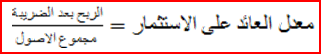 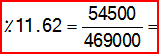 7 April 2020
النسب المالية                                  الأستاذ الدكتور  بوداح عبدالجليل
(و) العائد على حقوق الملكية
تقيس هذه النسبة العائد الذي يحققه الملاك على أموالهم المستثمرة في المنشأة. وتشمل حقوق الملكية رأس المال المدفوع وعلاوات الإصدار والأرباح المحتجزة والاحتياطيات. وتحسب هذه النسبة بالمعادلة التالية :
 

فإذا كانت النسبة مرتفعة فإن ذلك يدل على كفاءة قرارات الاستثمار والتشغيل وقد يعود السبب أيضا إلى استخدام الديون بنسبة أعلى من متوسط الصناعة.  ومن مثالنا يتضح أن العائد على حقوق الملكية يساوي :

وهي نسبة أعلى من متوسط الصناعة الذي يبلغ 20%.
49
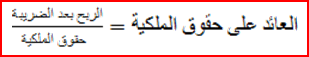 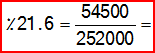 7 April 2020
النسب المالية                                  الأستاذ الدكتور  بوداح عبدالجليل
(ز) معدل العائد على هيكل رأس المال 
يعبر هذا المعدل عن العائد الذي تحققه المنشأة على رأس المال الذي يتكون من حقوق الملكية مضافا إليه الديون طويلة الأجل (القروض وسندات الدين) ويقاس بالمعادلة التالية:
 

فإذا اعتبرنا أن الفوائد الواردة في قائمة الدخل هي فوائد على الديون طويلة الأجل يتضح أن معدل العائد على رأس مال شركة الروابي يساوي:
	
	
فإذا علمنا أن متوسط الصناعة= 16%، إتضح أن المنشأة أفضل من متوسط الصناعة فيما يتعلق بالعائد على هيكل رأس المال.
50
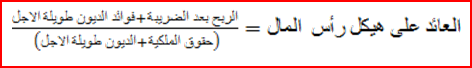 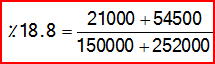 7 April 2020
النسب المالية                                  الأستاذ الدكتور  بوداح عبدالجليل
نسب الأسهم (التقويم)
51
تسمى أحيانا نسب السوق, وتسعى هذه النسب إلى توفير المعلومات المتعلقة بإيرادات المنشأة وتأثيرها على سعر السهم. ومن أهم النسب هذه ما يلي:
 (أ)  نصيب السهم من الأرباح المحققة (EPS)
وهي عبارة عن الأرباح المتوفرة للشركة والتي يمكن أن توزع على المساهمين أو يعاد استثمارها لصالحهم أو جزء منها. وتقاس هذه النسبة بالمعادلة التالية :
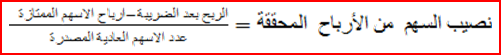 7 April 2020
النسب المالية                                  الأستاذ الدكتور  بوداح عبدالجليل
(ب)  نسبة سعر السهم إلى نصيب السهم من الأرباح المحققة (المضاعف)
وتحسب هذه النسبة بالمعادلة التالية:

				 
ومن المثال نجد أن نسبة سعر السهم إلى نصيب السهم من الأرباح المحققة:


وتعتبر هذه النسبة من النسب الهامة في تقويم الأسهم في سوق الأوراق المالية؛ وذلك لأنها تأخذ في الحسبان الأرباح بعد الضرائب وسعر السهم في السوق وتحاول ربط نصيب السهم من الأرباح المحققة مع نشاط السهم في سوق الأوراق المالية.
52
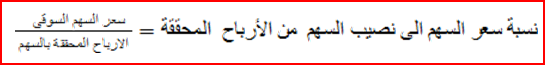 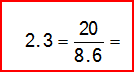 النسب المالية                  الأستاذ الدكتور  بوداح عبدالجليل
7 April 2020
(ج) نسبة نصيب السهم من الأرباح المحققة إلى سعر السهم
هذه النسبة عبارة عن مقلوب النسبة السابقة وهي عبارة عن معدل العائد الذي يطالب به المستثمرون من أجل الاستثمار في السهم المعين. ويمكن التعبير عنه بالمعادلة التالية:
 

ومن المثال يتضح أن نسبة العائد الذي يطلبه المستثمرون هو
53
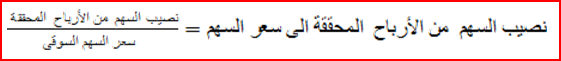 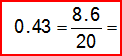 7 April 2020
النسب المالية                                  الأستاذ الدكتور  بوداح عبدالجليل
د -الأرباح الموزعة على السهم Dividends Per Share
تقيس هذه النسبة نصيب السهم العادي من الأرباح التي توزعها الشركة على المساهمين, وتعتبر هذه النسبة من العوامل التي تؤثر في تحديد سعر السهم ويتم قياسها بالمعادلة التالية:
54
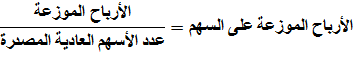 7 April 2020
النسب المالية                                  الأستاذ الدكتور  بوداح عبدالجليل
(هـ) عائد أو غلة الربح الموزع Dividend Yield
تعبر هذه النسبة عن الربح الموزع على السهم وتقاس بالمعادلة التالية:

 

ومن المثال نجد أن  عائد الربح الموزع
55
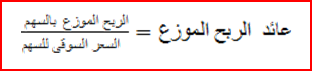 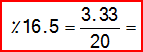 7 April 2020
النسب المالية                                  الأستاذ الدكتور  بوداح عبدالجليل
(و) معدل توزيع الأرباح   Dividends Payout Rate
يعبر هذا المعدل عن نسبة توزيع الأرباح بالسهم مقابل ما يحققه السهم من أرباح صافية. ويحسب هذا المعدل عن طريق المعادلة التالية:
 

ومن المثال نجد أن معدل توزيع الأرباح
56
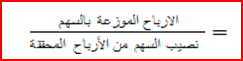 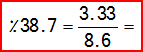 7 April 2020
النسب المالية                                  الأستاذ الدكتور  بوداح عبدالجليل
تحليل النسب الشامل
57
إن تحليل كل نسبة مالية بمعزل عن النسب الأخرى يعتبر تحليلاً جزئياً, ولا يُعطي المدير أو المحلل المالي صورة متكاملة عن الأداء المالي للشركة, لذلك يجب إدراج جميع النسب في قائمة واحدة, ومن ثم دراستها حتى تكون الصورة شاملة ومتكاملة لأداء الشركة. ومثل هذا الأسلوب في التحليل يظهر المشاكل وأبعادها وكيفية علاجها. وعلى المحلل المالي أخذ كل الجوانب المتعلقة بالموقف المالي للشركة والمتمثلة في السيولة والتشغيل والمديونية والربحية، ومعرفة تأثير قرارات الشركة في كل جانب على الجوانب الأخرى.
7 April 2020
النسب المالية                                  الأستاذ الدكتور  بوداح عبدالجليل
بعض أوجه القصور في استخدام النسب المالية
58
استخدام متوسط الصناعة كمعيار للمقارنة أمر مضلل في بعض الأحيان.
مقارنة النسب التاريخية ذو فائدة و يحقق مزايا، و لكن تبقى لتلك المزايا البعض من المحددات.
تأثير العوامل الموسمية في تحليل النسب.
تعاني القوائم المالية من بعض نقاط الضعف التي تؤثر سلبا على جدوى استخدام النسب المالية.
من الصعب أحيانا إطلاق الحكم على بعض النسب بأنها مقبولة أو غير مقبولة، مثل نسبة التداول.
قد تتمتع المنشأة ببعض النسب المقبولة وأخرى غير مقبولة مقارنة ببعض الصناعات ؛ الأمر الذي يشكل صعوبة في الحكم على على الأداء الكلي للمنشأة.
تبقى فوائد النسب المالية مهمة من جانب تحليلي و خاصة في مجال التنبؤ بالمركز المالي و التنبؤ بالفشل المالي للمنشآت و تعرضها للإفلاس.
7 April 2020
النسب المالية                                  الأستاذ الدكتور  بوداح عبدالجليل
مراجع المقرر
albouy,m., decisions financière et creation de valeur, economica, Paris, 2003.
 brealey&myers.,Principes de gestion  financière, Pearson education, paris, 2008
 brigham&myers., Fundamentals of financial management, 10th edition, NY, 2008.
 Stephane Griffiths, Gestion financière, chihab –eyrolles, 1996
 Stanley block, Geoffrey hirt, and bartley Danielsen, foundation of financial management, 20ed., mcgraw-hill Irwin, 2010.
 مفلح محمد عقل ، مقدمة في الإدارة المالية، مكتبة المجتمع العربي للنشر والتوزيع، عمان، ط1، 2009.
 دريد كامل آل الشيب، مقدمة في الإدارة المالية المعاصرة، دار المسيرة، ط2، عمان، 2007.
 عبدالقادر محمد عبدالله، وخالد عبدالعزيز السهلاوي، أساسيات الإدارة المالية، مطابع السروات، ط 3 ، المملكة العربية السعودية، 2011 .
 الجريدة الرسمية للجمهورية الجزائرية، النظام المحاسبي المالي (scf) ، العدد 19 ، الصادر 25 مارس 2009 .
59
07/04/2020
سنة 3  محاسبة ومراجعة : تسييرمالي                       أ. د بوداح عبدالجليل
شكرا لكم على حسن المتابعة
60
7 April 2020
سنة 3  محاسبة ومراجعة : تسييرمالي                       أ. د بوداح عبدالجليل